6.1 Confidence Intervals for the Mean (Large Samples)
Terminology
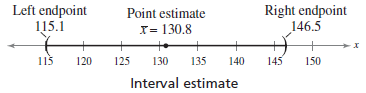 Example 1
A social networking website allows its users to add friends, send messages, and update their personal profiles. The following represents a random sample of the number of friends for 40 users of the website. Find a point estimate of the population mean then find the standard deviation of the sample.
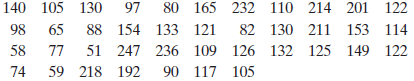 Level of Confidence
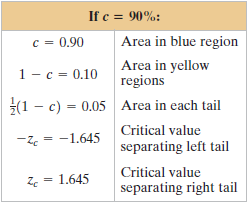 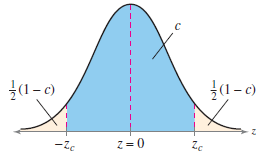 Finding critical values
What is the critical value for a level of confidence of 95%?
What is the critical value for a level of confidence of 99%?
What is the critical value for a level of confidence of 90%?
Margin of Error
Example 2: Find the Margin of Error
Use the data given in Example 1 and a 95% confidence level to find the margin of error for the mean number of friends for all users of the website.
Confidence Interval
Example 3: Constructing a Confidence Interval
Example 5: Using Technology
Use a technology tool to construct a 99% confidence interval for the mean number of friends for all users of the website using the sample in Example 1.
Enter the data into the list
Go to STAT
Scroll to TESTS
Scroll down to Zinterval
Select DATA, enter the standard deviation, List: whichever list your data is in, Freq: 1, C-Level: .99
Hit Calculate
Use technology to construct a 97% confidence interval for the mean number of friends for all users of the website using the sample in Example 1.
List from Example 1
Example 6: Bringing it all together
Another random sample of the number of friends for 30 users of the website is shown below. Use this sample to construct a 95% confidence interval for the mean number of friends for all users of the website.
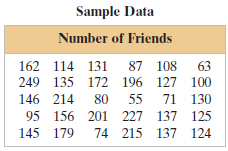 A college admissions director wishes to estimate the mean age of all students currently enrolled. In a random sample of 20 students, the mean age is found to be 22.9 years. From past studies, the standard deviation is known to be 1.5 years, and the population is normally distributed. Construct a 90% confidence interval of the population mean age.
Example 7: Determining Minimum Sample Size
Practice Problems
Pg. 311 #1 – 6, 12 – 14, 22, 24, 27, 36, 38, 51, 52, 54